Sociology of disability
[Speaker Notes: https://www.scope.org.uk/support/professionals/teaching-disability-history/lesson-plans/who-is-disabled]
Historical views: Eugenics
The eugenics model:
Eugenics is the ‘science’ of improving humankind through selective breeding. It originated in the late 19th century in Britain following the publication of Darwin’s ‘Origin of Species’.
It was enthusiastically embraced in the early years of the 20th century by many prominent people on the left and right.
Eugenic ideas fed into the world view of the Nazis in Germany in the 1930s. It led to the belief in ‘inferior’ and ‘superior’ races, which resulted in the genocide of six million Jews in the Holocaust.
Less known is the killing of an estimated 275,000 disabled people (from 1939) in addition to the force sterilisation of disabled people from 1933.
Historical views, still present?
After WW2 eugenic ideas fell into disrepute but they have not completely disappeared.
Tom Shakespeare (199*) has looked at the use of prenatal tests to screen for Down’s syndrome, which is now offered to all pregnant women on the NHS.
He does not oppose a woman’s right to choose to have an abortion should such a test prove positive, but argues that parents are rarely provided with full information about living with a disability or the support available to families.
As a result, more than 90% of Down’s syndrome pregnancies detected antenatally are terminated. 
Shakespeare believes this implies that a life with Down’s syndrome is not worth living.
The charity model
If eugenics is negative, the charity model is the opposite.
It sees disabled people as victims of heredity or circumstance, deserving of pity and in need of practical and financial support from those who are more fortunate.
Historically many disabled people were cared for by charitable organisations funded and run by non disabled people e.g. Scope, Mencap, RNIB, RNID.
This approach has been roundly criticised by disabled rights organisation. Swain et al (2003) argue charity advertising provokes emotions of fear, pit and guilt to raise resources on behalf of disabled people. This reinforces stereotypes of dependence and tragedy.
However, the growing influence of the social model of disability has affected the charity sector and lead to rebranding of some charities e.g. RNIB change from The Royal National Institute for the Blind to The Royal National Institute of the Blind.
medical model
The medical approach to disability
Best (2005)- defines disability as based on a persons inability to fully participate in various activities that the rest of us take for granted such as washing up, cleaning yourself and shopping. 
It is assumed that disabled people have a physical or mental impairment which prevents them from operating ‘normally’. This perception starts from the assumption that there is such a thing as a ‘normal body’ and a ‘normal range’ of activities associated with it which are associated in some way. These definitions stem from the biomedical model of disability.
The biomedical model of disability states;
Disability is a personal tragedy and therefore the disables deserve our pity and charity
The disabled are dependent on the able bodied and are unable to function effectively without constant help.
There are few medical cures for disability 
Disabled people can only live a normal life if they receive round the clock care.
Social model
The social construction model of disability
The social model of disability believes that it is society that disables people with impairments as they are excluded from full participation in society by the stereotypical attitudes held by able bodies people, the way society is managed and by discriminatory practices. 
Shakespeare- criticises the biomedical model of disability as it assumes there is such thing as a ‘normal’ physical body. Shakespeare states that bodies should be viewed as part of a continuum with fit, able-bodied people at one end of the spectrum and severely disabled bedridden people at the other. In between there will be a range of activities and impairments which are interpreted by different ways by society. 
Oliver- criticises the biomedical model as he suggests that most people in society have some sort of impairment but are not labelled as disabled by society such as wearing glasses or having false teeth.
The social model suggests that disability is often viewed as a type of deviance in that it is interpreted by able-bodied society as an ‘abnormal’ state and as being inferior to being able bodies.
The social reaction to disability –(being disabled by society)
Oliver- says the biomedical model labels disabled people as incapable of living a ‘normal’ life and it is because of the label that prejudicial social attitudes and discriminatory practices develop. It is the social reaction of society to people with impairments that is the problem as society excludes these people and having negative attitudes towards them. The problem of disability is not found in the actual impairment but in the social constructions of prejudice that surrounds disability. This supports the argument that disability is a social construction as it is the product of both the physical impairment and the social reaction to that impairment.
For example people who have to use wheelchairs can be seen as being disabled by society’s failure to provide a social environment in which they can be just a mobile as able-bodied people. The problem is not the physical or biological fact of being disabled but the social constructions of prejudice that surround disability.
disablism
This term, used by sociologists, refers to the discrimination experienced by people with disabilities. The social model highlights how society can impose barriers against those with impairments, preventing them from fully participating in society.
This is also the greatest weakness of the approach as it poses an ideology that cannot be easily challenged (e.g. that society creates disability) even though behind closed doors people will note the significance of impairments on their lives e.g. constant pain.
Other approaches within the social model
Marxist interpretation of disability
Marxist, Finkelstein says our negative cultural attitudes towards the disabled is due to capitalism’s emphasis on work as a source of identity, status and power. Finkelstein suggests that in pre-industrial societies disabled people were not treated differently or segregated as people worked on farms etc. however industrialization was responsible for a dramatic shift in cultural attitudes as capitalist societies needed a healthy and able-bodies workforce to create profits for the bourgeoisie so the disabled became an economic burden for society as they needed to be supported with benefits and so came to be defined as abnormal and as a social problem and were put in workhouses.
Stigma, labelling and disability
Goffman (interactionist)- the able bodies assume that being blind or in a wheelchair means that the disabled person is dependent on the able bodied and incapable of having normal social relations. However the real problem lies with the able-bodied who negatively stigmatise and label the disabled. They are the ones who find it awkward to have normal social relations with those they see as disaccredited by society.
Concept of the master status
When the discrediting status becomes the main way in which people are seen by others the Goffman calls this the master status. A master status is defined as a status that overrides all others. For example a person with a visual impairment will be known as ‘the blind person’ instead of a really caring person or a really good psychiatrist as they have the master status of being blind. 
This negative status or label then completely dominates the way the person is treated and any other attributes are seen as less important
Learned helplessness and self fulfilling prophecies
Goffman- sometimes the disabled may accept their master status and come to see themselves in terms of their stigmatised status. They may respond to the constant assumption that they are helpless and dependent by developing low social esteem and worth. This is called a self- fulfilling prophecy. 
Scott looked at self fulfilling prophecies and blind people, after observing the interaction between medical professionals and blind people in the USA, he argued that the blind people developed a blind personality as they internalised the experts view that they should be experiencing psychological problems in adjusting to their loss od sight. This involved learned helplessness as they became dependent on what the experts thought they should behave like.
Sociology of disability
REMEMBER FOGS 
F-FINKELSTEIN (Marxist- social construction model)
O-OLIVER (Marxist- social construction model)
G-GOFFMAN (Interactionist- social construction model)
S- SCOTT AND SHAKESPEARE (Social construction model)
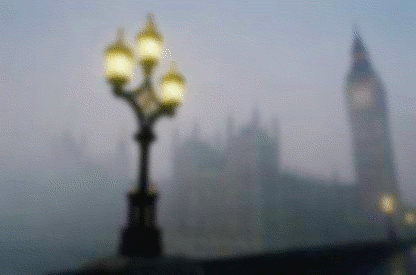